Эффективный детский сад вчера, сегодня, завтра: 
что меняется?
© Котова Елена Александровна
заведующая негосударственным образовательным учреждением 
"Детский сад "Колокольчик", г. Ярославль
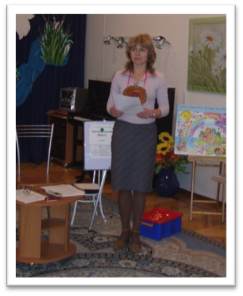 Педагогические советы
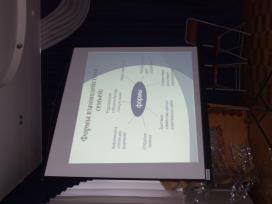 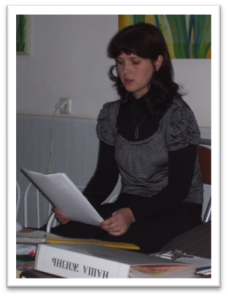 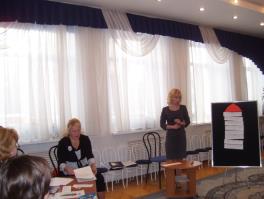 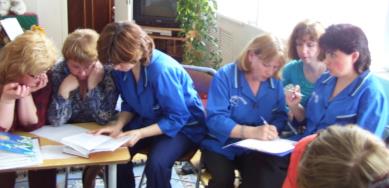 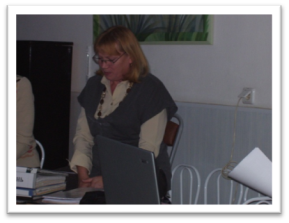 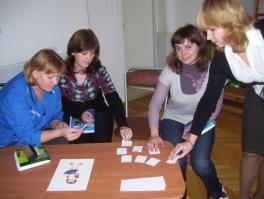 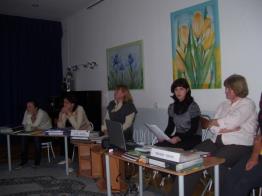 Деятельность коллектива НОУ по переходу на ФГОС
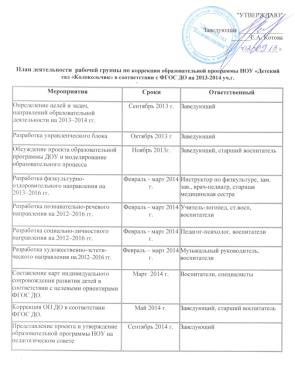 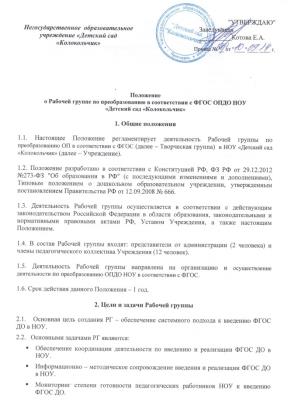 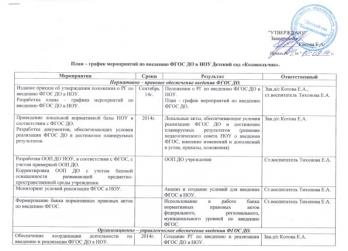 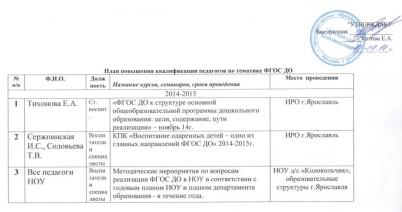 Переход от старой системы образования к новому Стандарту
Изменение отношения к организации образовательного процесса, преодоление стереотипов и понимание необходимости перемен. 
Изучение и внедрение инновационных технологий в образовательный процесс.
«Посредственный учитель излагает.
Хороший учитель объясняет.
Выдающийся учитель показывает.
Великий учитель вдохновляет»

Уильям Артур Уорд
Проекты
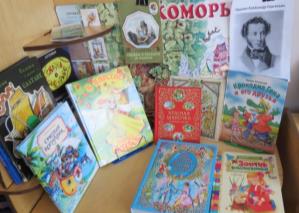 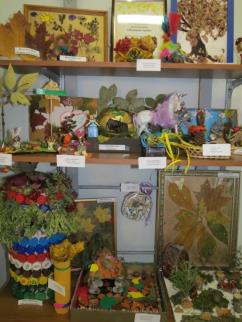 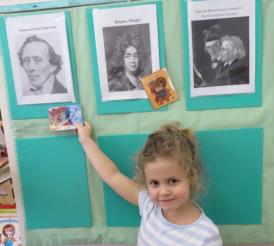 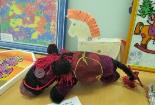 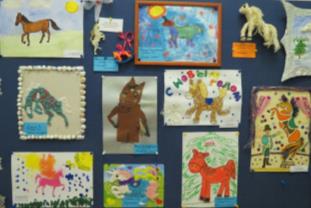 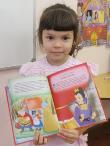 «В гостях у сказки»
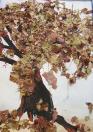 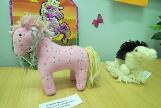 «Осеннее чудо»
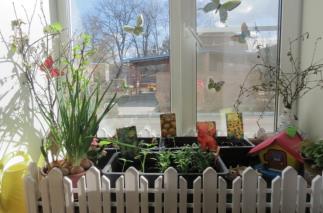 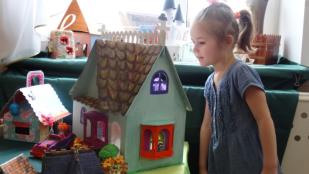 «Веселая лошадка»
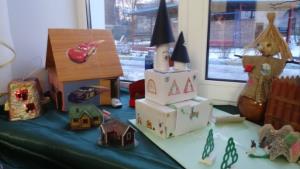 «Дом моей мечты»
«Огород на окне»
Ежегодный концерт на сцене ТЮЗа
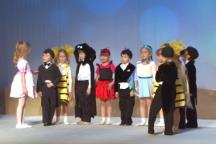 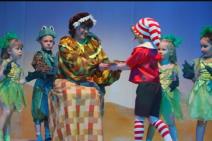 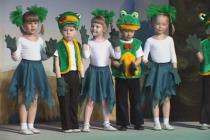 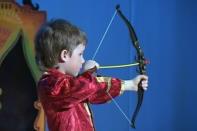 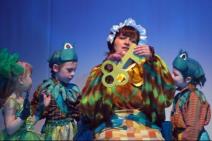 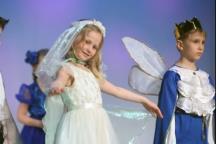 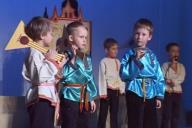 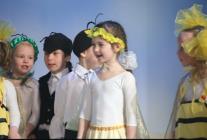 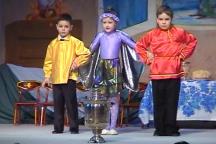 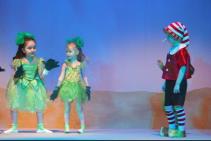 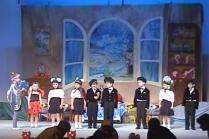 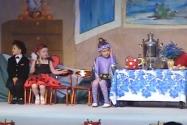 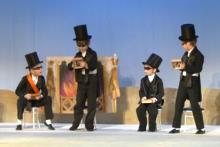 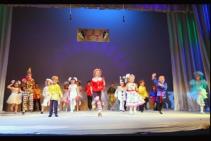 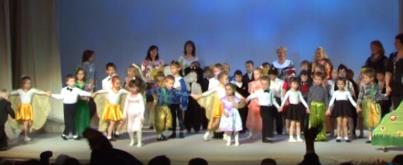 Развивающие игры Воскобовича
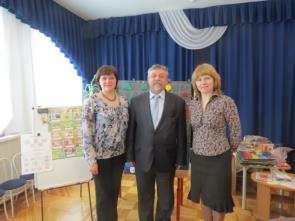 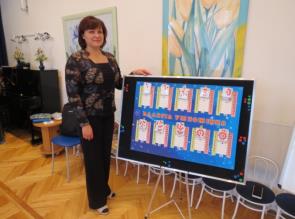 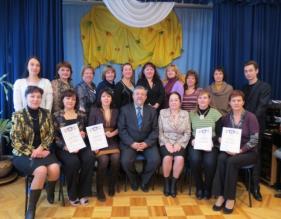 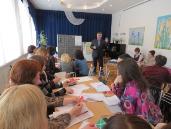 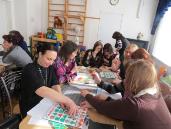 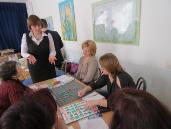 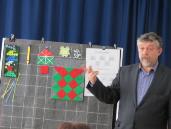 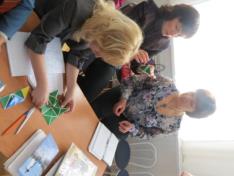 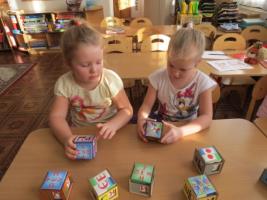 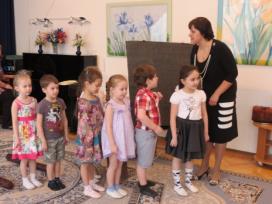 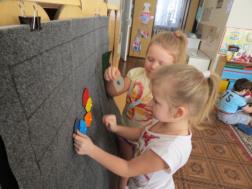 Использование  ИКТ в Образовательном процессе
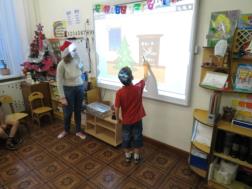 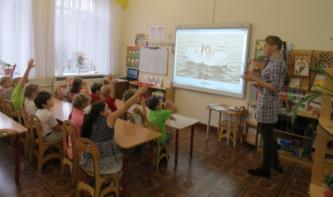 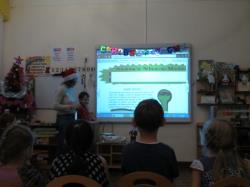 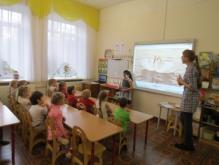 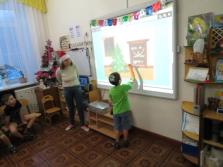 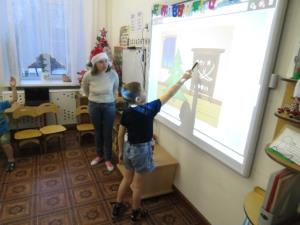 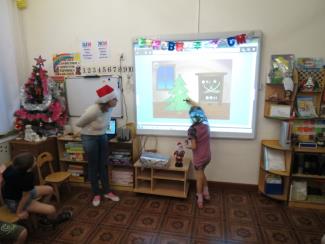 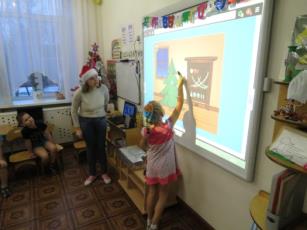 Первые результаты перехода к Стандарту
пересмотрена структура и утверждена ООП ДО НОУ в соответствии со Стандартом, 
разработаны необходимые локальные акты, 
обновлен сайт в соответствии с требованиями Приказа Федеральной службы по надзору в сфере образования и науки от 29 мая 2014 года № 785 «Об утверждении требований к структуре официального сайта образовательной организации в информационно-телекоммуникационной сети «Интернет» и формату представления на нем информации»
осуществлено обеспечение кадровых и других условий.
Интегративная деятельность
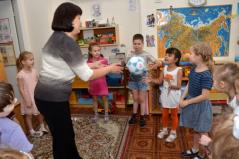 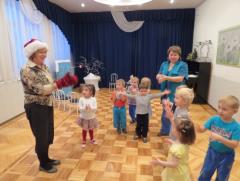 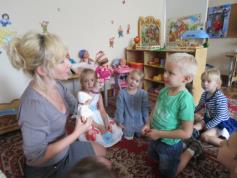 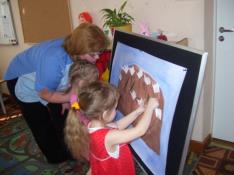 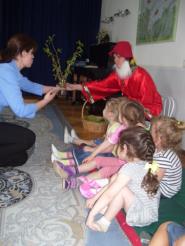 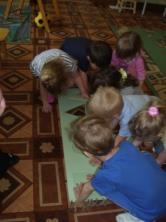 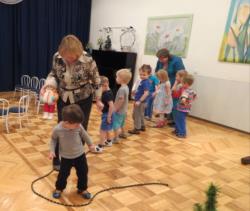 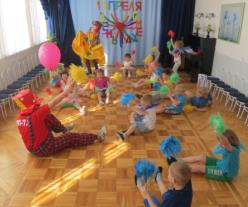 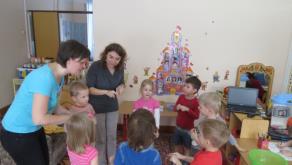 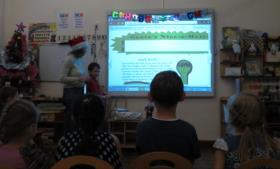 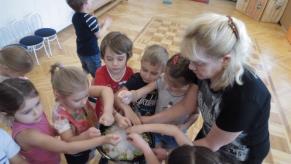 Родители – партнеры, а не сторонние потребители образовательных услуг
Включенность семьи  в образовательный процесс на сегодняшний день - одно из важнейших условий реализации Стандарта. 
Зачем нужен детский сад?
Раньше: 
нужно выходить на работу, а ребёнка оставлять не с кем, 
подготовка к школе.
Сейчас:
для общения,
развития  способностей ребенка,
развития социальных и культурных навыков.
Родители – партнеры, а не сторонние потребители образовательных услуг
Почему НОУ?
раньше:
мест в муниципальных садах не хватает, да и детей там много, а в НОУ детей в группе меньше и к школе подготовят их на нужном уровне.
сейчас:
всестороннее развитие ребенка с учетом его индивидуальных способностей,
личностно-ориентированный подход и обеспечение психологического комфорта,
формат "все включено" - получение услуг в одном месте (экономия временных и силовых затрат)
Важно:
в Стандарте закреплены права и обязанности родителей – приоритет по воспитанию за семьей. 
семья становится реальным участником образовательного процесса.
Совместные с родителями мероприятия
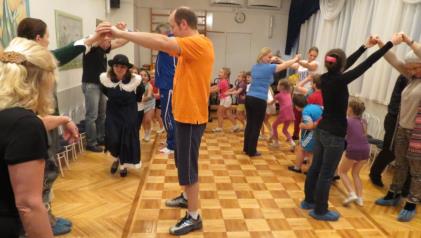 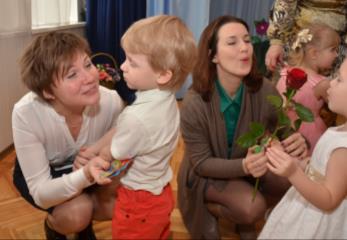 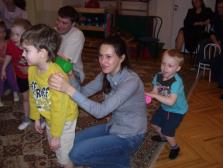 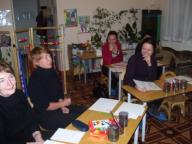 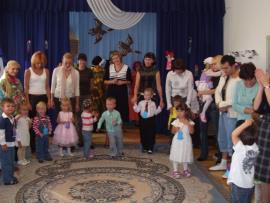 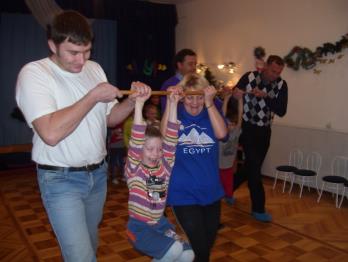 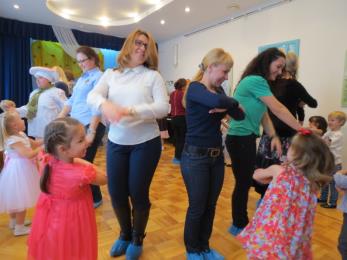 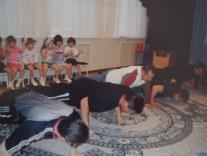 Консультативные советы
СПЕЦИАЛИСТ
ПО МАТЕМАТИКЕ
МУЗЫКАЛЬНЫЙ
 РУКОВОДИТЕЛЬ
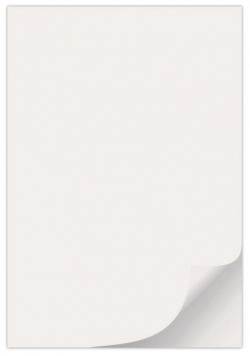 Уважаемые родители!
Запишитесь, пожалуйста, на Консультативные советы в удобное для вас время:
«__» ______________ 200  г.
13.00. _______________________
13.05. _______________________
13.10. _______________________
13.15. _______________________
13.20. _______________________
13.25. _______________________
ВОСПИТАТЕЛИ
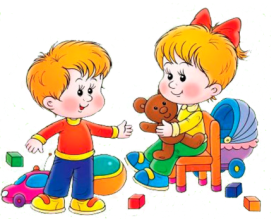 ИНСРУКТОР ПО
 ФИЗКУЛЬТУРЕ
РОДИТЕЛИ
СПЕЦИАЛИСТ 
ПО РИСОВАНИЮ
АДМИНИСТРАЦИЯ
ДЕТСКОГО САДА
СПЕЦИАЛИСТ ПО 
ЛЕПКЕ, АППЛИКАЦИИ,
 КОНСТРУИРОВАНИЮ
ВРАЧ-ПЕДИАТР
ПРЕПОДАВАТЕЛЬ 
АНГЛИЙСКОГО ЯЗЫКА
ПЕДАГОГ-ПСИХОЛОГ
УЧИТЕЛЬ-ЛОГОПЕД
Примерная схема движения родителей на консультативных советах
Газета НОУ «Неразлучные друзья – взрослые и дети!»
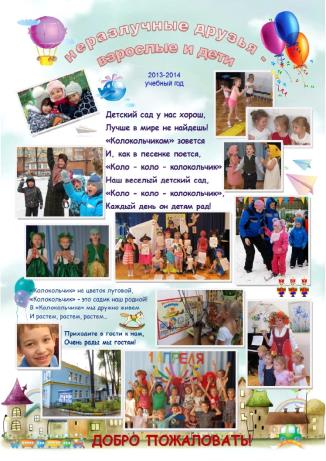 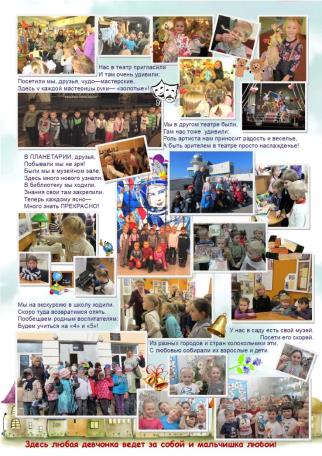 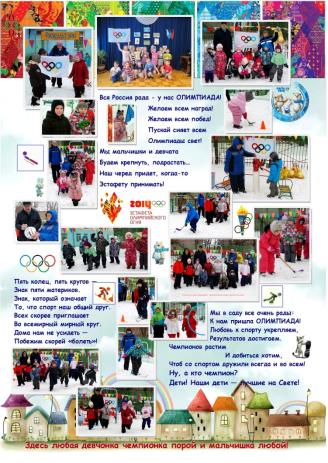 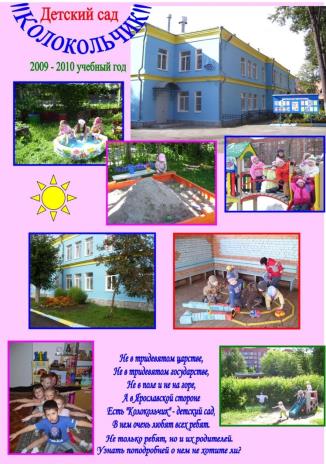 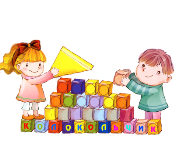 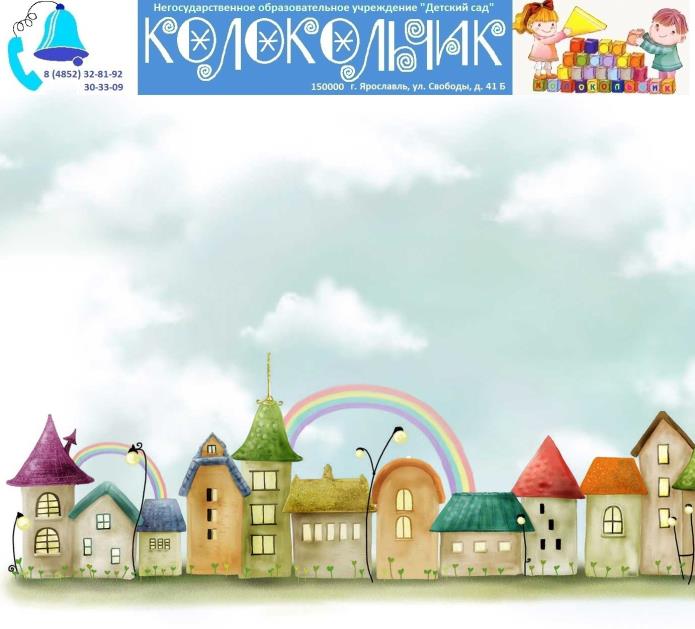 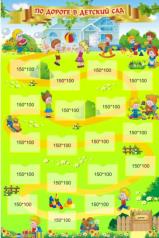 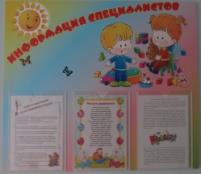 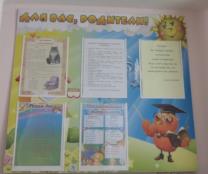 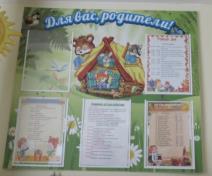 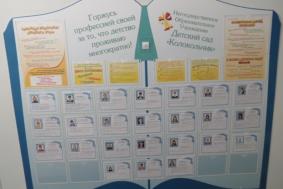 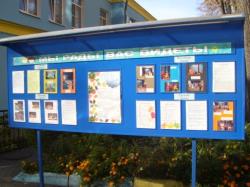 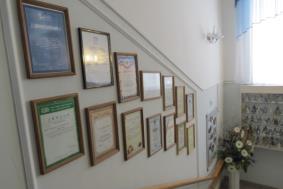 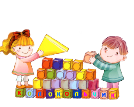 www.kolokolchik-yaroslavl.narod2.ru
Взаимодействие с социумом
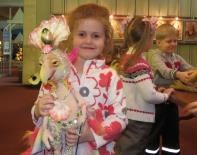 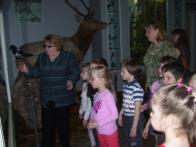 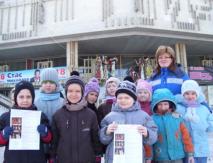 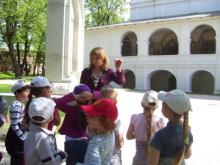 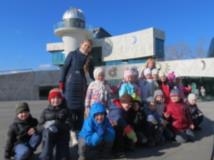 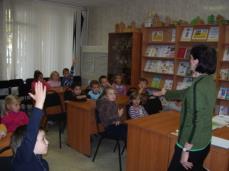 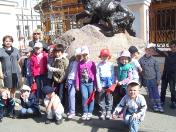 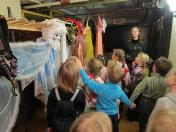 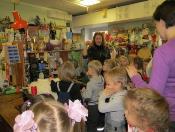 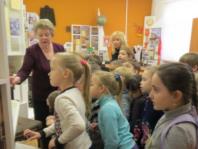 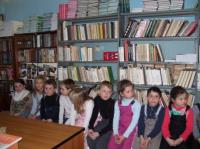 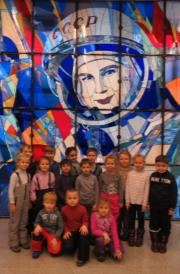 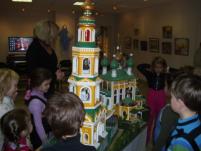 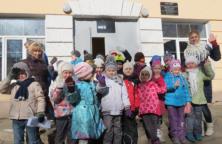 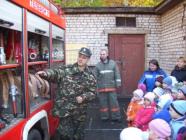 Предметно – развивающая среда НОУ детский сад «Колокольчик»
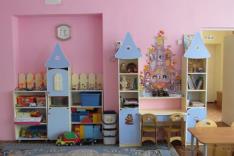 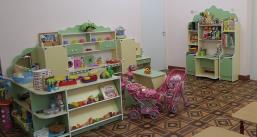 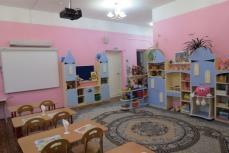 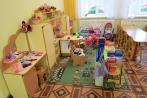 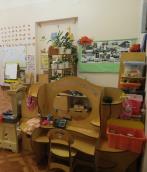 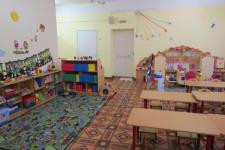 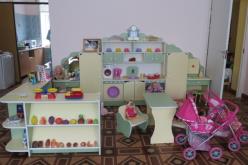 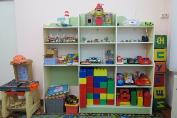 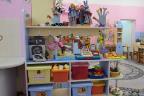 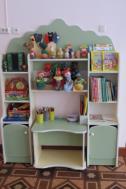 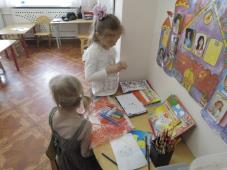 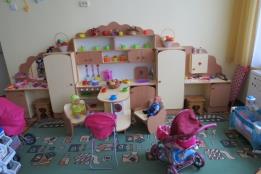 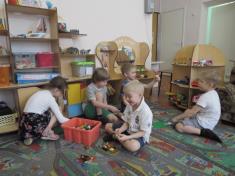 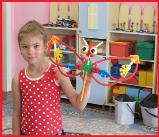 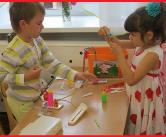 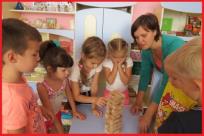 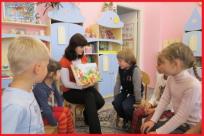 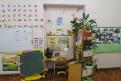 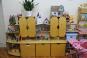 Основная задача современного детского сада – создание условий, при которых дети развиваются, им интересно, а в итоге ребенок полноценно проживает дошкольный возраст, развит и мотивированным переходит на следующий уровень образования.
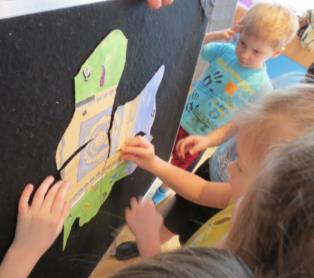 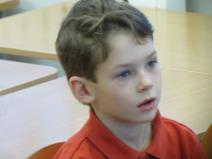 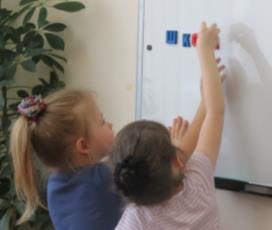 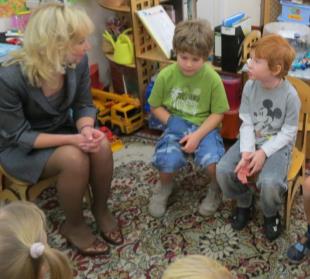 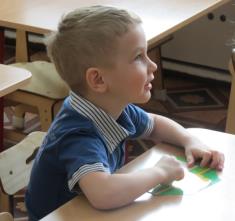 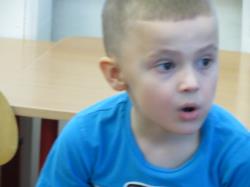 Детский сад "завтра":

Диктующую педагогику заменит современная педагогика развития, педагогика творчества и свободы.
Предметно-развивающая среда детских садов будет направлена на реализацию самостоятельных замыслов ребенка.
С введением Стандарта появятся педагоги нового уровня.
Поддержка развития альтернативных форм дошкольного образования.
Сохранение и преумножение традиций ДОУ, отвечающих требованиям Стандарта.
Требования ФГОС - ориентир для дальнейшего развития детских садов
Желаем успехов!